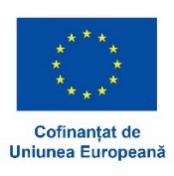 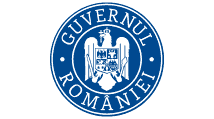 Modernizarea liniei de cale ferată București Nord – Jilava – Giurgiu Nord – Giurgiu Nord Frontieră – etapa II
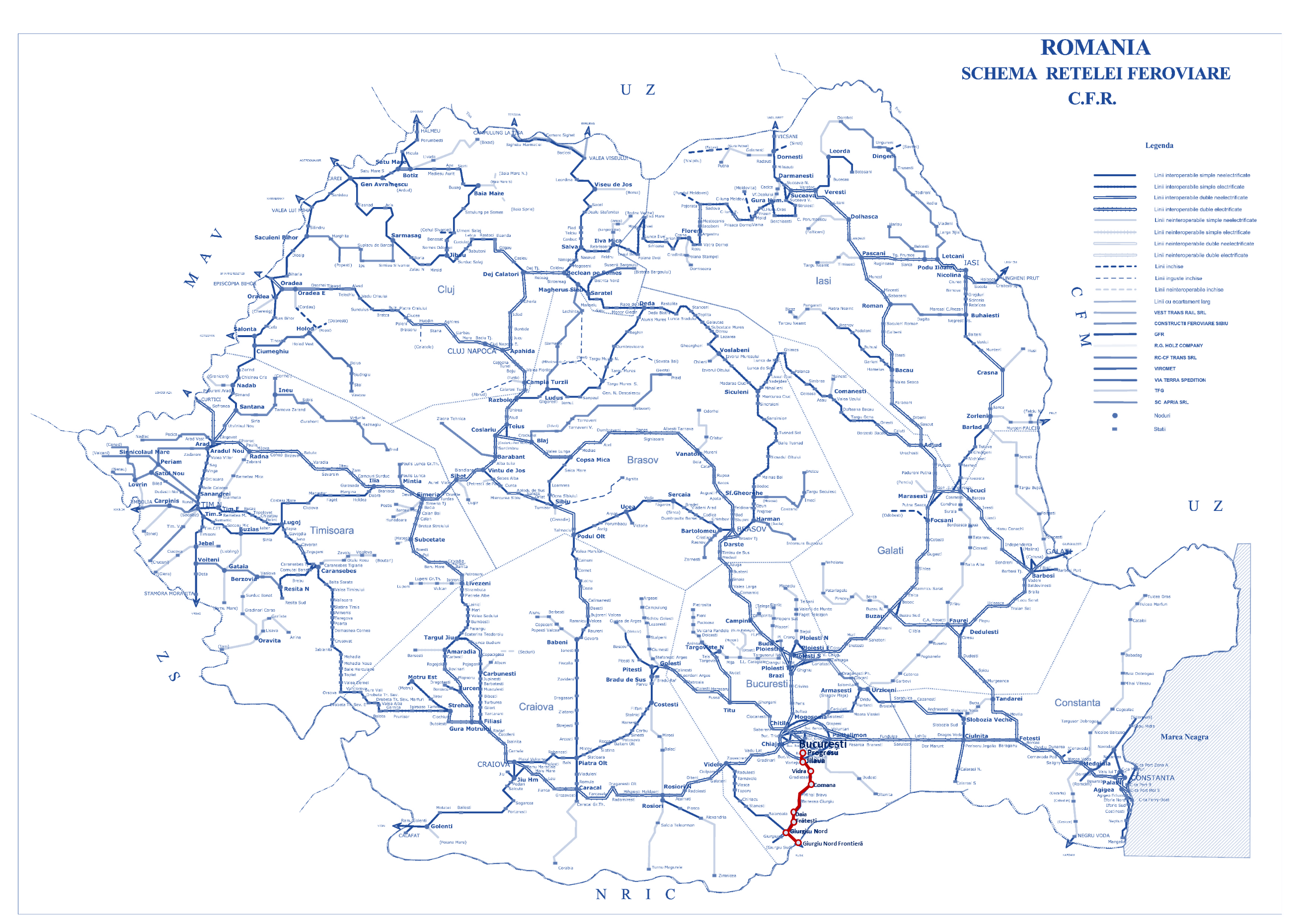 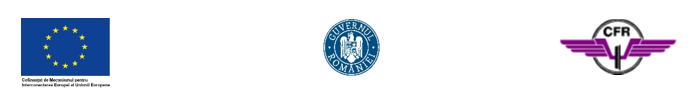 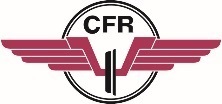 101122601  
22 - RO – TC – Giurgiu Stage II
CEF-T-2022-CORECOEN
Conținutul acestei publicații aparține exclusv autorului și nu reflectă în mod necesar opinia Uniunii Europene.
Finanțare
Proiectul este cofinanțat de  Uniunea Europeană prin programul CEF – Transport
Necesitate
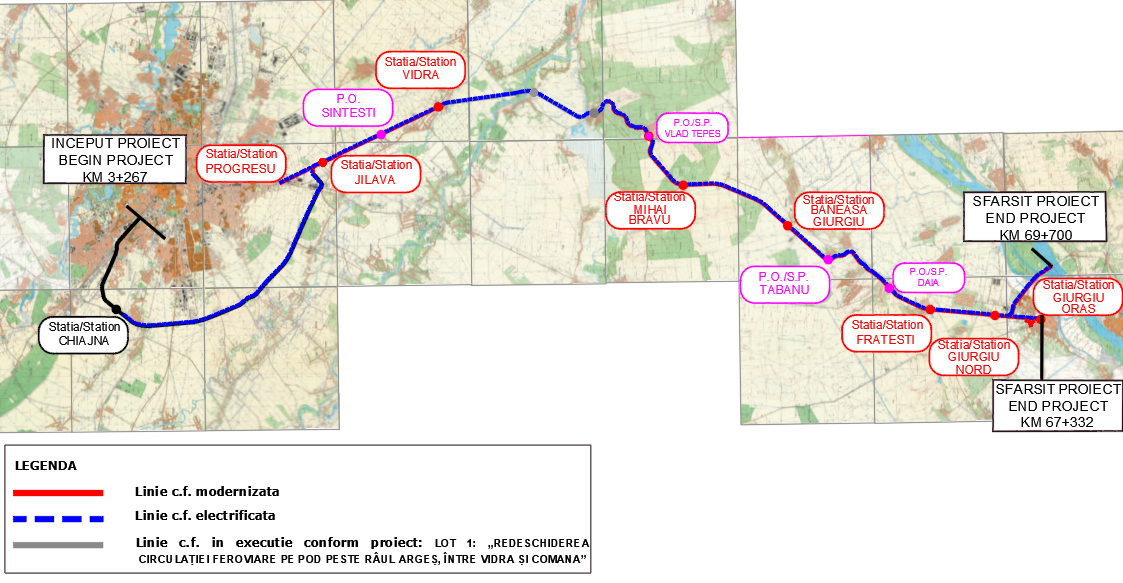 Scop / Obiectiv / Beneficii
SCOP:  Îmbunătăţirea condiţiilor de circulaţie feroviară de-a lungul Coridorulului Rin – Dunăre ramura sudică, prin moderizarea legăturii Bucureşti Nord – Jilava - Giurgiu Nord - Giurgiu Nord pentru asigurarea interoperabilității în conformitate cu standardele europene și protejarea mediului

OBIECTIV:  Modernizarea liniei de cale ferată la o viteză de exploatare sporită, în condiții de siguranță pentru călători și mărfuri. Proiectul face parte din proiectul global care se concentrează pe modernizarea căii ferate București Nord – Giurgiu Nord situat pe Coridorul Rețelei Centrale Rin – Dunăre

BENEFICII:
Creşterea atractivităţii şi accesibilităţii municipiului Giurgiu și a localităților aflate pe traseu
prin dezvoltarea mobilităţii şi conectivităţii populaţiei, bunurilor şi serviciilor conexe;
Atragerea de investitori şi capital în vederea dezvoltării mediului de afaceri, având în vedere
că în municipiul Giurgiu se desfăşoară activităţi economice în Parcul industrial şi tehnologic - Giurgiu Nord, în Centrul de Afaceri Transfrontalier Danubius, dar şi în hub-ul trimodal High Performance Green Port - „Portul verde şi de înaltă performanţă".
Caracteristici tehnice
Reabilitarea completă a liniei de cale ferată Progresu – Jilava – Vidra și Comana – Giurgiu Nord – Frontieră de Nord Giurgiu/Orașul Giurgiu (Podul Prieteniei)

Electrificarea secțiunilor feroviare București Progresu – Jilava – Giurgiu Nord – Giurgiu Nord Frontieră, inclusiv intervalul feroviar Vidra – Comana

Dublarea liniei dintre Daia și Frățești 
	(4,2 km)
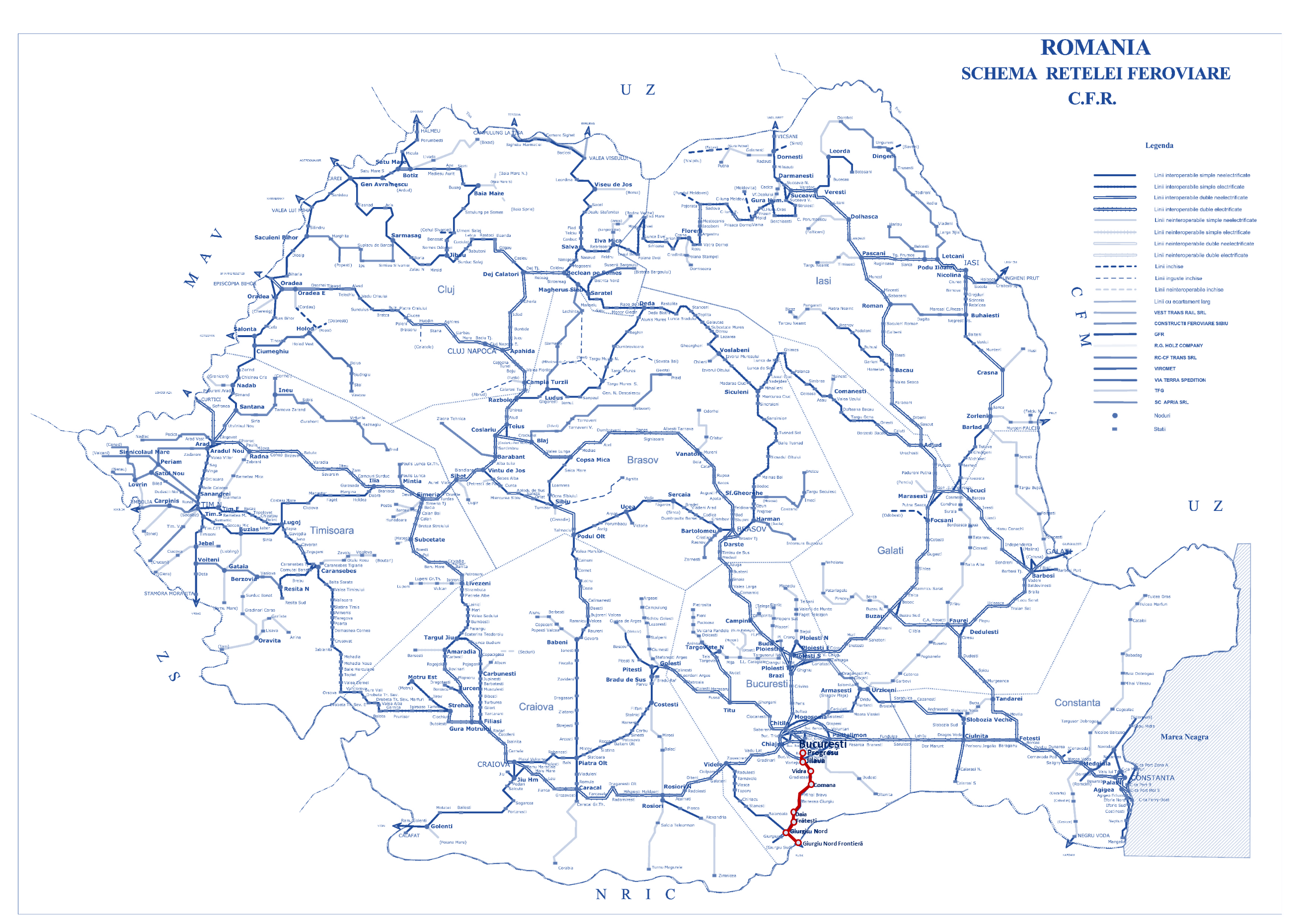 Caracteristici tehnice
modernizarea liniei cf (55,547 km)
sarcina maximă pe osie 25t;
1 variantă de traseu de cale dublă cu lungimea 1 km pe intervalul Băneasa Giurgiu – Frătești 
dublarea liniei între Daia și Frătești 4,2 km
modernizarea a 17 treceri la nivel
modernizarea a 8 stații / H.m. și a 4 puncte de oprire   
lucrări civile în stații (realizare peroane, refugii pe peroane și copertine)
construcția clădirii de călători nouă și a tunelului pietonal nou în stația București Progresu
construirea unui viaduct nou (L – 323 m) pe varianta nouă de traseu între Băneasa Giurgiu – Frătești
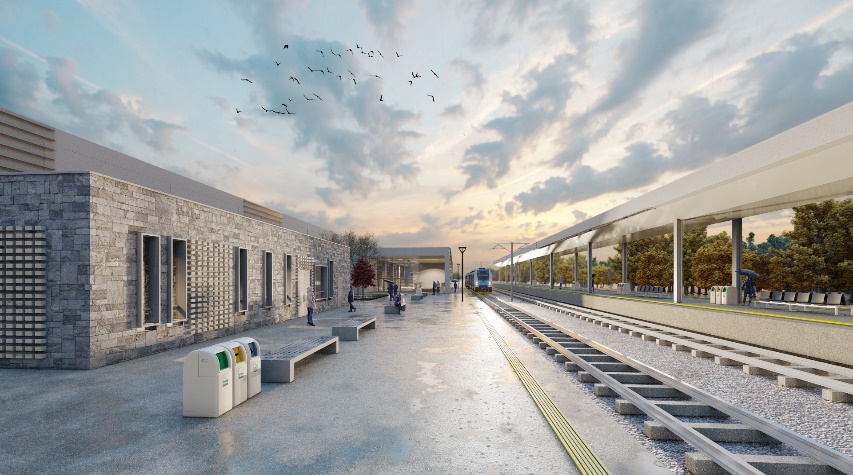 Stația Progresu imagine de prezentare a clădiri noi
Caracteristici tehnice
19 podețe noi și 13 podețe reparate
2 pasaje rutiere reparate
1 pasarelă pietonală înlocuită cu una nouă
lucrări de consolidare 
lucrări de telecomunicații
lucrări de semnalizare c.f.
lucrări de electrificare
lucrări de protecție a mediului (subtraversări pentru animale, panouri fonoabsorbante, perdele naturale etc.)
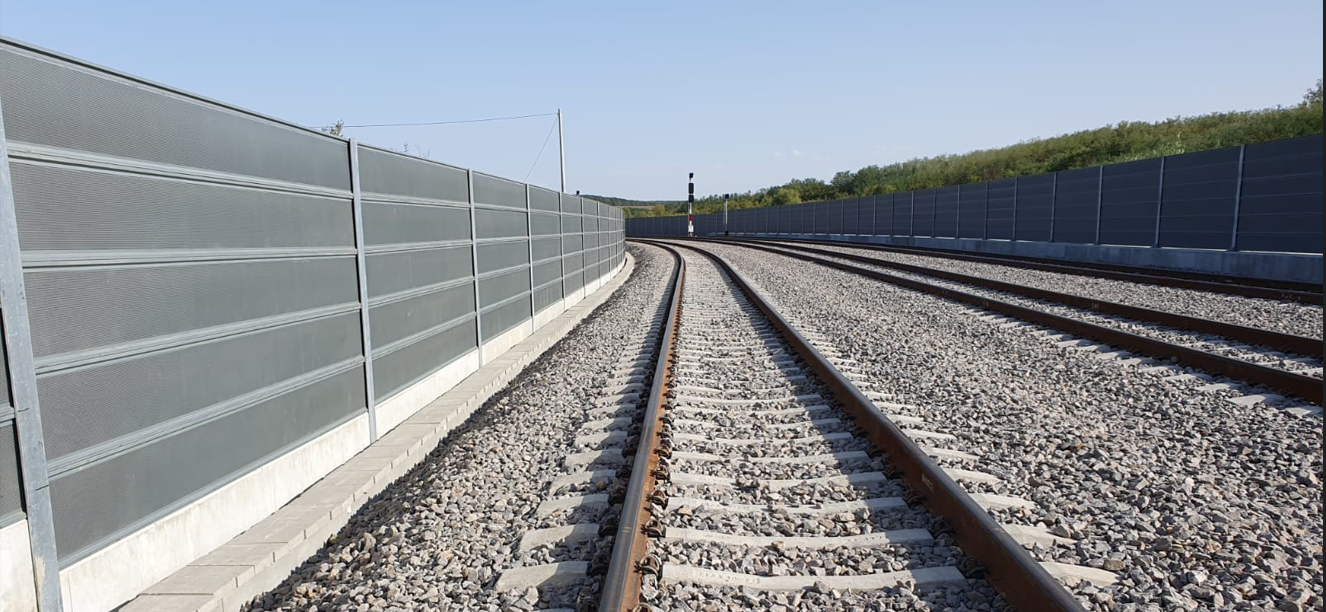 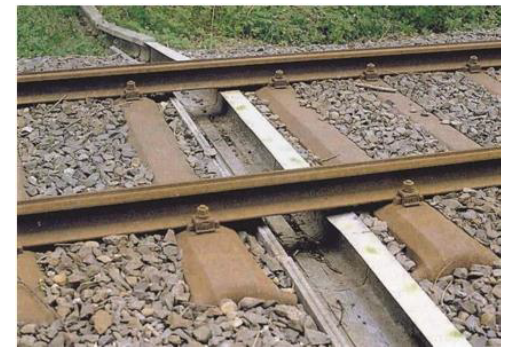 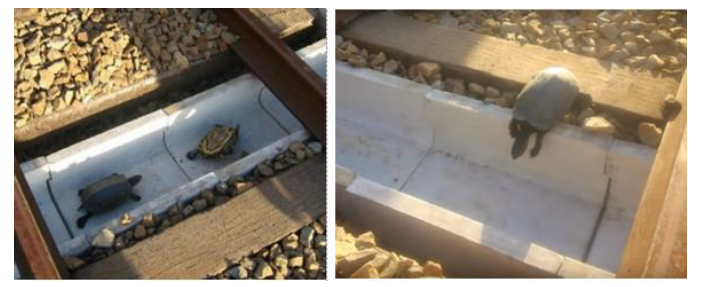 Stadiul proiectului
Achiziție contract de proiectare și execuție  lucrări: în derulare
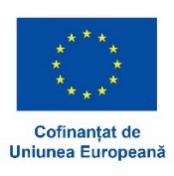 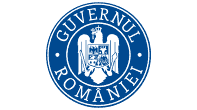 101122601  
22 - RO – TC – Giurgiu Stage II
CEF-T-2022-CORECOEN
Proiectul este cofinanțat de  Uniunea Europeană prin programul
 CEF – Transport
https://cfr.ro/proiecte-cef-2021-2027/
https://bit.ly/3SCoh0W 
https://www.linkedin.com/company/cfr-infrastructură/
https://www.facebook.com/cfrinfrastructura
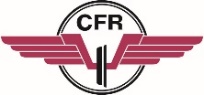 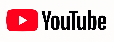 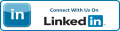 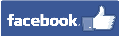 Conținutul acestei publicații aparține exclusv autorului și nu reflectă în mod necesar opinia Uniunii Europene.